1
BI 233 Laboratory HumanDevelopment
[Speaker Notes: Retrieved from http://www.exploringnature.org/graphics/anatomy/Header_genetics.jpg, 2016]
2
Spermatogenesis Involves:Mitosis, Meiosis and Spermiogenesis
Video on spermatogenesis
[Speaker Notes: Mitosis 
Part of somatic cell division
Produces two diploid daughter cells
Both have identical pairs of chromosomes

Meiosis 
Specialized form of cell division only in production of gametes
Spermatozoa in males
Oocytes in females
Gametes contain 23 chromosomes, half the normal amount
Fusion of male and female gametes produces zygote with 46 chromosomes 

Martini Fundamentals of A&P 9e
Janux. (2015, Jan 10). Human physiology – reproduction: Spermatogenesis. Retrieved from https://www.youtube.com/watch?v=krSMZDsjLuU]
3
The Process of Oogenesis
AKA: ovum production – before birth
2 million at birth
11,000 die every month.
Accelerates at & after puberty.
Ends at menopause.
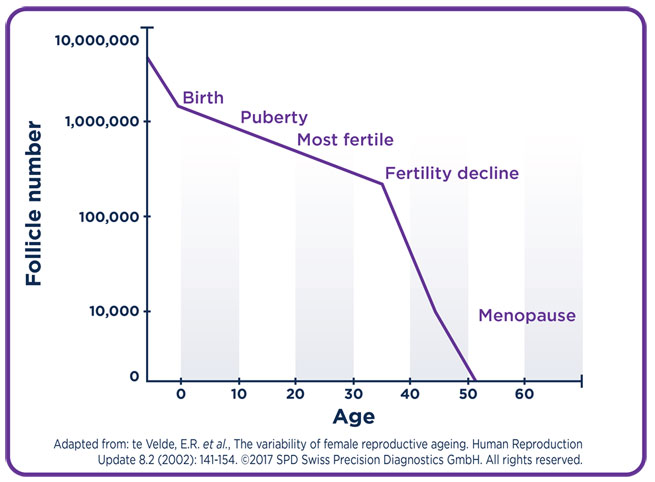 [Speaker Notes: Mitosis
As a fetus, oogonia divide to produce millions by mitosis with most degenerating (atresia)
Meiosis occurs between 3rd -7th month (fetus) producing primary oocyte suspended in prophase of meiosis I
~2 million primary oocytes in primordial follicles at birth 
At puberty: 400,000

Meiosis I
At puberty, FSH triggers ovarian cycle 
Each month after ovarian cycle begins, some of the primary oocytes are stimulated and undergo further development
Meiosis I is then completed yielding a secondary oocyte and a polar body

Meiosis II
Each month ovarian cycle begins releasing one or more secondary oocytes suspended in metaphase of meiosis II and will be completed only if fertilization occurs
Polar body produced in meiosis I may or may not undergo meiosis II
In either case the polar body soon degenerates

Martini Fundamentals of A&P 7e
Sanghvi, S. (2014, Dec 18). Oogenesis Animation 2. Retrieved from https://www.youtube.com/watch?v=0-Q4V9tJ_18]
4
From Start of a Single Cell… Becomes the Being Containing Trillions
Fertilization 
AKA: conception
Marks beginning of development

Differentiation 
Formation of different types of cells 
Selective changes in genetic activity
Genes are turned off, while others are turned on
[Speaker Notes: Retrieved form https://www.mdc-berlin.de/37695335/ve_disorders/Research_topics/Stem_cells__transcription_factors_and_epigenetic_regulation/ES_cell_regulation.jpg, 2016
Medicine forever. (2014, Jul 1). Life in the womb (9 months in 4 minutes) [video file]. Retrieved from https://www.youtube.com/watch?v=-jlPdMKPyZY]
5
Fertilization Defined
Fusion of two haploid gametes each containing 23 chromosomes
Produces zygote containing 46 chromosomes
2000:1 size ration
Typically occurring in uterine tube. 
Junction of ampulla and isthmus. 
Sperm reach uterine tube from 30 – 120 min.
[Speaker Notes: Martini Fundamentals of A&P 9e]
6
Activation of the Oocyte
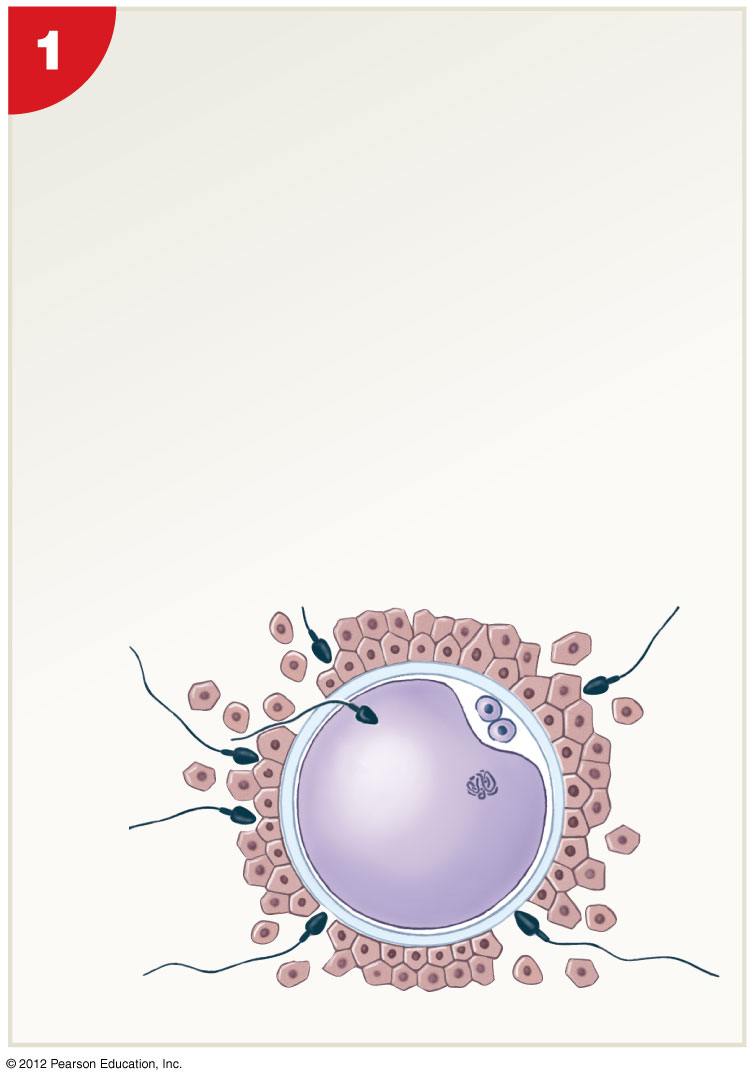 ~ 200 sperm reach isthmus. (from 100 million)
Hyaluronidase released from acrosomal cap.
1 sperm pushes through corona radiata.
Binding sperm triggers rupture of acrosome.
Acrosin digests path through zona pellucida.
Sperm and oocyte membranes fuse.
Activation of oocyte triggered.
Completion of meiosis II
Fertilizing
spermatozoon
Second polar
body
[Speaker Notes: Trigger for activation  is contact and fusion of plasma membranes of sperm and oocyte
Includes depolarization of oocyte membrane du to ↑ permeability to NaCl and a release of Ca⁺² ions from smooth ER.  This rise in Ca⁺² has important effects and includes a series of changes in metabolic activity of oocyte:
Cortical reaction – releases enzymes that inactivate sperm receptors and harden zona pellucida preventing polyspermy (fertilization by multiple sperm)
Completion of meiosis II and formation of 2nd polar body 
Activation of enzymes that cause a rapid ↑ in cell’s metabolic rate – mRNA strands activated accelerating protein synthesis required for development to proceed

Martini Fundamentals of A&P 9e]
7
Pronucleus Formation Begins
Cortical reaction…
Inactivation of sperm receptors.
Completion of meiosis II, 2nd polar body forms.
Activation of metabolic enzymes.
mRNA activation for protein synthesis.
Sperm is absorbed into cytoplasm.
Female pronucleus develops.
Female
pronucleus
Nucleus of fertilizing
spermatozoon
[Speaker Notes: Martini Fundamentals of A&P 9e]
8
Spindle Formation and Cleavage Preparation
Male pronucleus migrates to center of cell.
Spindle fibers form.
Mark preparation for first cleavage division.
Female
pronucleus
Male
pronucleus
[Speaker Notes: Martini Fundamentals of A&P 9e]
9
Fusion of Pronuclei = Amphimixis = Conception
Fusion of female and male pronuclei.
Moment of conception.
Now a zygote with 46 chromosomes.
Fertilization is officially complete.
First cleavage division begins.
[Speaker Notes: Martini Fundamentals of A&P 9e]
10
First Cleavage Forms Blastomeres
First cleavage division
Completion ~30 hours after fertilization.
Yields two daughter cells.
Each half the size of original zygote.
Known as blastomeres.
[Speaker Notes: Cleavage – a series of cell divisions producing an ever-increasing number of smaller and smaller daughter cells

Martini Fundamentals of A&P 9e]
11
Cleavage and Blastocyst Formation
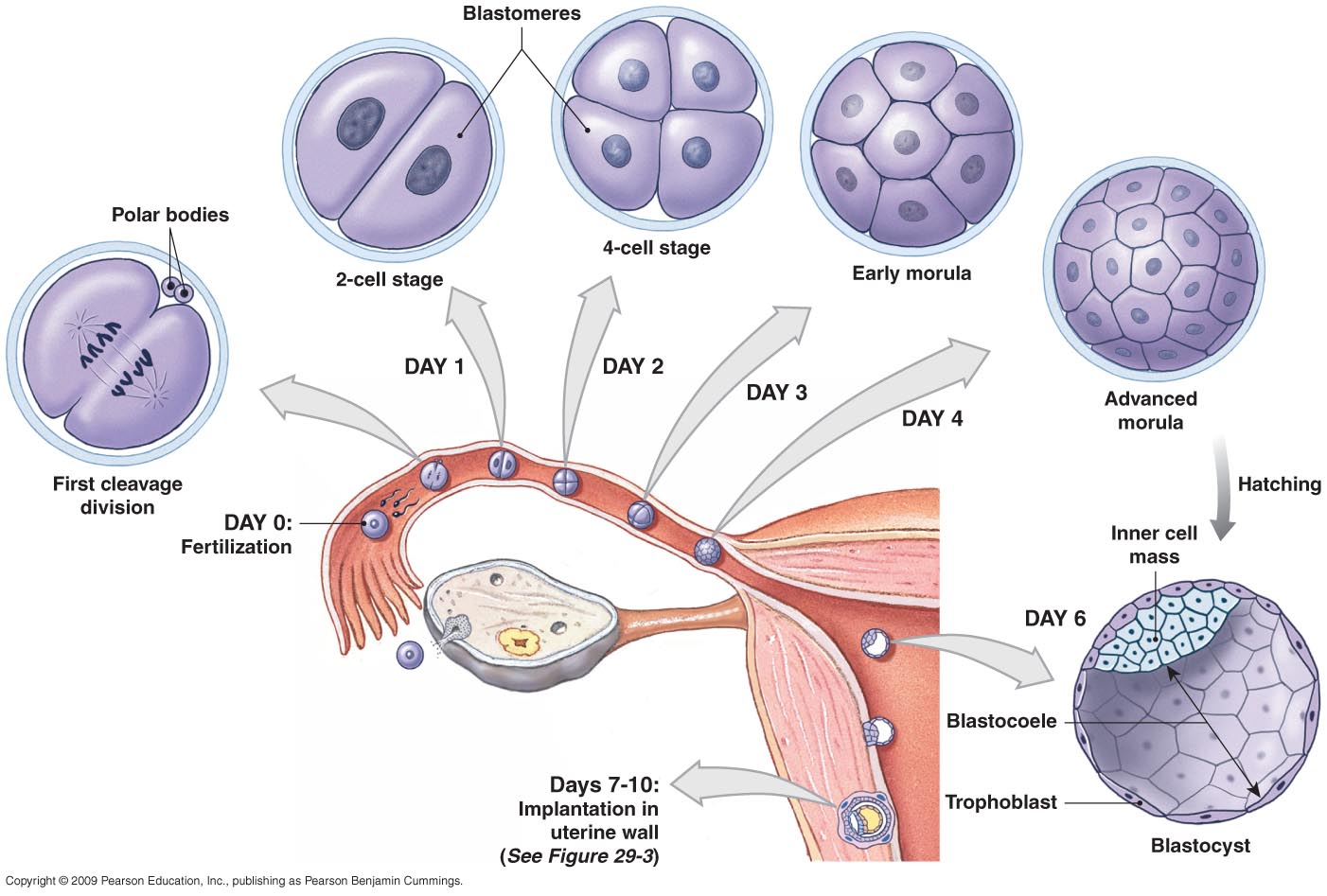 The inner cell mass will form the embryo
[Speaker Notes: Blastomeres 
Identical cells produced by cleavage divisions
First division completed in ~30 hours
Subsequent divisions occurring at intervals of 10-12 hours
 
Morula
Presents with three days of cleavage
Pre-embryo – solid ball of cells, resembles mulberry
Reaches uterus on day 4
 
Blastocyst 
Formed by blastomeres
Hollow ball with an inner cavity known as blastocoele
 
Trophoblast 
Outer layer of cells separating outside world from blastocoele
Cells providing nutrients to developing embryo
 
Inner cell mass 
Clustered at end of blastocyst and exposed to blastocoele 
 Trophoblasts provide protection from outside environment
Ultimately forms embryo

Martini Fundamentals of A&P 9e]
12
Fertilization to Day 2
Blastomeres 
Identical cells produced by cleavage divisions.
First division completed in ~30 hours.
Subsequent divisions occurring at intervals of 10-12 hours.
[Speaker Notes: Martini Fundamentals of A&P 9e]
13
Day 3 to Blastocyst Formation
Morula (pre-embryo)
Solid ball of cells, “mulberry”
Blastocyst 
Hollow ball containing 3 parts.
1. Blastocoele
2. Trophoblast
Outer layer of cells.
Provides nutrients to embryo.
Takes part in placental formation.
3. Inner cell mass 
Ultimately forms embryo.
[Speaker Notes: Morula
Presents with three days of cleavage
Pre-embryo – solid ball of cells, resembles mulberry
Reaches uterus on day 4
 
Blastocyst 
Formed by blastomeres
Hollow ball with an inner cavity known as blastocoele
 
Trophoblast 
Outer layer of cells separating outside world from blastocoele
Cells providing nutrients to developing embryo
 
Inner cell mass 
Clustered at end of blastocyst and exposed to blastocoele 
 Trophoblasts provide protection from outside environment
Ultimately forms embryo

Martini Fundamentals of A&P 9e]
14
Stages in Implantation: Days 6 and 7
Implantation occurs seven days after fertilization.
Blastocyst attaches to endometrium.
Trophoblast will adhere to the endometrium.
Inner cell mass side facing the uterine wall.
Uterine glands secrete glycogen-rich fluid
[Speaker Notes: Martini Fundamentals of A&P 9e]
15
Stages in Implantation: Days 8 and 9
Trophoblast cells proliferate forms 2 layers.
Syncytiotrophoblast 
Perimeter touching endometrium.
Cytotrophoblast
Interior of trophoblast retaining cell boundaries.
Creates syncytium 
Syncytiotrophoblast erodes path.
Hyaluronidase enzyme
Ectopic pregnancy (aka tubal pregnancy)

https://www.youtube.com/watch?v=bIdJOiXpp9g
[Speaker Notes: Rapidly dividing trophoblast cells create several layers
Cellular trophoblast - closest to interior of blastocyst 
Syncytial trophoblast - provides outer layer, cells secrete hyaluronidase, which erodes path through epithelium of uterus
By day 10 blastocyst loses contact with uterine cavity and all future development occurs with functional zone 
Lacunae - trophoblastic channels carrying maternal blood
Villi - extend away from trophoblasts gradually increasing in size and complexity until day 21
Syncytial trophoblast spread breaking down larger endometrial veins and arteries accelerating blood flow through lacunae
Formation of the Amniotic Cavity
Amniotic cavity - fluid-filled chamber
Inner cell mass is organized into an oval sheet two layers thick 
Superficial layer faces amniotic cavity
Ectopic Pregnancy 
Implantation occurs outside uterus
Does not produce viable embryo
Can be life threatening
 



Martini Fundamentals of A&P 9e]
16
Amniotic Cavity and Yolk Sac Formation
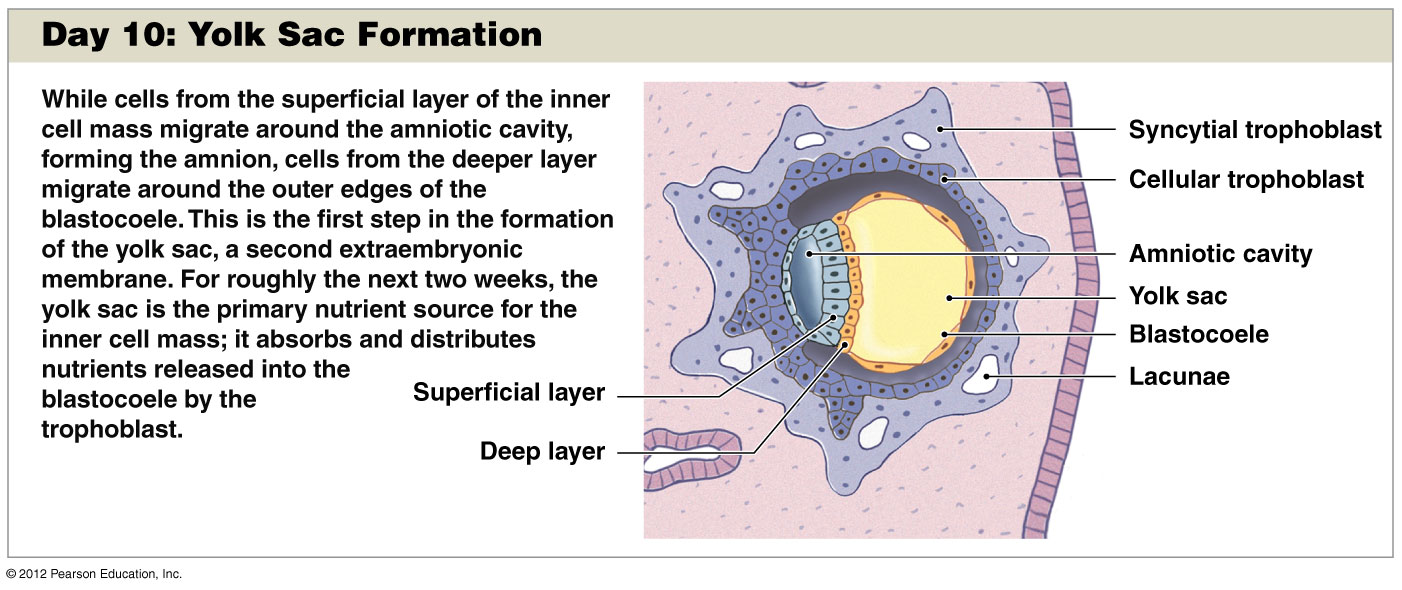 Implanted blastocyst covered by endometrial cells.
Chorionic villi
Extend into maternal blood filled lacunae.
Inner cell mass (ICM)
Organizes to become embryonic disc.
Ectoderm layer
Forms amniotic cavity.
Endoderm layer
Forms yolk sac.
Amnion
Cushions developing embryo and fetus.
Yolk sac primary nutrient source ICM.
[Speaker Notes: By day 10 blastocyst loses contact with uterine cavity and all future development occurs with functional zone 
Lacunae - trophoblastic channels carrying maternal blood
Chorionic villi - extend away from trophoblasts gradually increasing in size and complexity until day 21
Extensions of cytotrophoblast covered by Syncytiotrophoblast extending into maternal blood filled spaces (lacunae)
Maternal blood exchange nutrients through villi that will eventually contain embryonic vessels
Syncytial trophoblast spread breaking down larger endometrial veins and arteries accelerating blood flow through lacunae

Formation of the Amniotic Cavity
Amniotic cavity - fluid-filled chamber
Inner cell mass is organized into an oval sheet two layers thick 
Superficial layer faces amniotic cavity (ectoderm)
Deeper layer exposed to fluid contents of blastocoele (endoderm)
Ectoderm cells migrate around amniotic cavity forming amnion
Fluid and membranes will surround and cushion the developing embryo and fetus

Yolk sac formation 
Cells from endoderm migrate around blastocoele being first step in formation of yolk sac
Primary nutrient source for ICM for ~ 2 weeks
Absorbs and distributes nutrients released into blastocoele by trophoblast


Martini Fundamentals of A&P 9e]
17
Gastrulation: Migration of cell to interior forming layer between ectoderm and endoderm.
Creates primitive streak.
Raised dorsal groove establishes longitudinal axis of embryo.
Results in formation of 3rd germ layer.
Endoderm
Mesoderm
Ectoderm
Gastrulation sets the stage for organogenesis.

https://www.youtube.com/watch?v=3AOoikTEfeo
[Speaker Notes: Serve as primitive tissues from which all body organs will be derived
Endoderm
Epithelial lining of GI & lower respiratory tract
All ducts entering the GI tract
Urinary bladder

Ectoderm
Nervous system
Epidermis
Lining of mouth, and anus
Sense organs such as eyes

Mesoderm
Muscle
Bone
Cartilage
Blood
Dermis and hypodermis
Kidneys, ovaries, testes
Lining of body cavities

Martini Fundamentals of A&P 9e]
18
Primary Germ Layers
Serve as primitive tissues from which all body organs will be derived
Endoderm:
Epithelial lining of GI & lower respiratory tract
All ducts entering the GI tract
Lung, Liver, Pancreas
Urinary bladder
Ectoderm:
Brain & Nervous system
Epidermis
Lining of mouth, and anus
Sense organs such as eyes
19
Primary Germ Layers
Mesoderm:
Muscle
Bone
Cartilage
Cardiovascular
Dermis and hypodermis
Kidneys, 
ovaries, testes
Lining of body cavities
20
Formation of Extraembryonic Membranes
Yolk sac
Blood cell formation.
Amnion
Contains amniotic fluid.
Allantois
Gives rise to urinary bladder.
Chorion
Transit system for blood and nutrients.
Chorionic villi
Becomes placenta.
[Speaker Notes: Yolk sac (endoderm + mesoderm): blood cell formation
Amnion (ectoderm + mesoderm = amnion): contains amniotic fluid which cushions embryo/fetus
Allantois (sac of endoderm + mesoderm): gives rise to the urinary bladder
Chorion (mesoderm + trophoblast): transit system for blood and nutrients
Chorionic villi (endometrial capillary network), becomes placenta

Martini Fundamentals of A&P 9e]
21
Placentation
Body stalk 
Yolk stalk 
Decidua capsularis 
Decidua basalis 
Decidua parietalis 
Umbilical cord
[Speaker Notes: Body stalk 
Connection between embryo and chorion
Yolk stalk 
Connection between endoderm of embryo and yolk sac
Decidua capsularis 
No longer participates in nutrient exchange
Decidua basalis 
Where placental functions are concentrated
Decidua parietalis 
Rest of the uterine endometrium
Umbilical cord
Connects fetus and placenta
Forms from allantois, yolk stalk, and placental blood vessels

Martini Fundamentals of A&P 9e]
22
Placenta
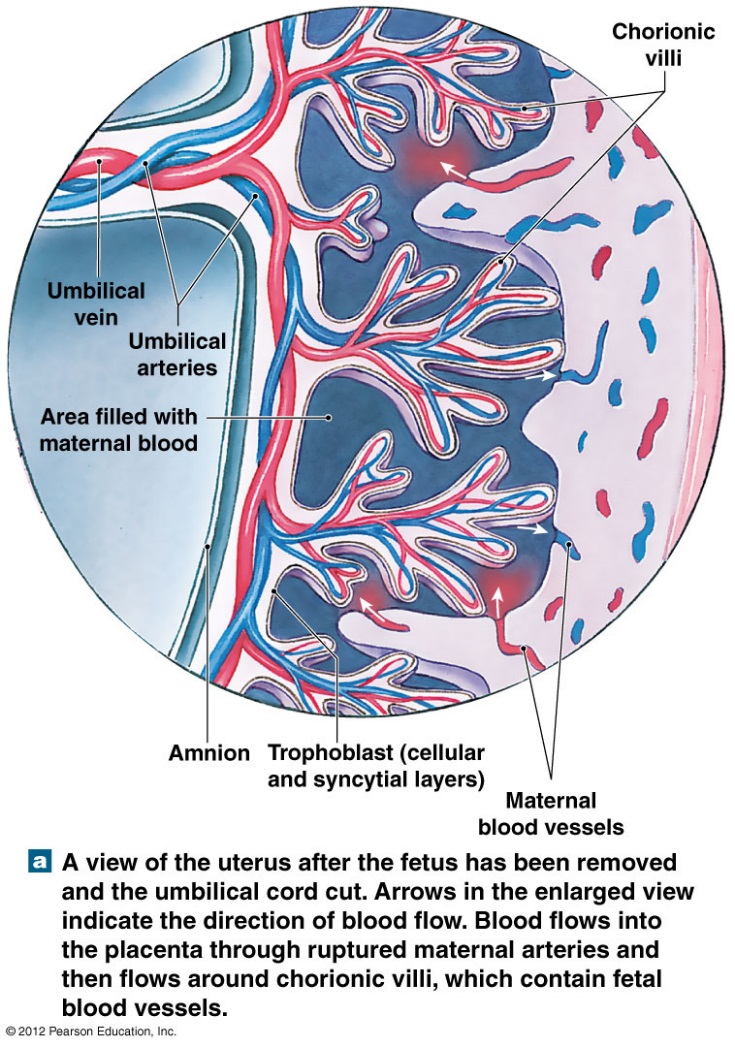 Chorion of embryo and stratum functionalis layer of uterus.
Fully functional by 3rd month of pregnancy.
No union of maternal/fetal blood vessels.
Blood does not mix.
Diffusion of O2, nutrients, wastes, stores nutrients
produces hormones.
Barrier to microorganisms, except some viruses.
[Speaker Notes: Chorion – becomes embryonic contribution to placenta
Derived from trophoblast with mesoderm lining containing chorionic villi
Fully formed and functional by 3rd month of pregnancy
Chorion of embryo and stratum functionalis layer of uterus
Chorionic villi extend into maternal blood filled intervillous spaces
Maternal & fetal blood vessels do not join an blood does not mix
Diffusion of O2, nutrients, wastes, stores nutrients and produces hormones
Barrier to microorganisms, except some viruses: AIDS, measles, chickenpox, poliomyelitis, encephalitis

Martini Fundamentals of A&P 9e]
23
Fetal Circulation
Lungs are non-functional.
Oxygen and nutrients move from…
Maternal side of placenta.
To fetal bloodstream.
Via umbilical vein
CO₂ and wastes move from…
Fetal blood.
To placenta.
Via umbilical arteries
[Speaker Notes: Retrieved from http://www.urmc.rochester.edu/Encyclopedia/GetImage.aspx?ImageID=281867, 2014]
24
Fetal Circulation
Placental blood flows from umbilical cord
Through umbilical vein
To ductus venosus & inferior vena cava 
To right atrium or through foramen ovale (shunt from R to L atrium)
From right ventricle flows to pulmonary trunk
Ductus arteriosus shunts blood flow from pulmonary trunk to aortic arch (bypassing lungs)
Flow continues via aorta to internal iliac arteries
Umbilical arteries branch from internal iliac arteries
Returning deoxygenated blood and waste to placenta and maternal circulation
Simulation of fetal circulation
[Speaker Notes: Adé-Damilano, M. (2006). Human Embryology: Embryo-Fetal Circulation System [video file]. Retrieved from http://www.embryology.ch/images/pimgcardio/09umstellung/p9a_KreislaufvorA.gif
Retrieved from http://www.urmc.rochester.edu/Encyclopedia/GetImage.aspx?ImageID=281867, 2014]
25
26
The Endocrine Placenta - 6
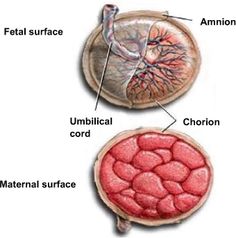 Human Chorionic Gonadotropin (hCG):
Maintenance of Corpus luteum (progesterone).
Prevents further uterine cycles.
Detected by some pregnancy tests
Human Placental Lactogen (hPL) 
placental Prolactin
Prepares mammary glands for milk production.
Relaxin
Increases flexibility of pubis, cervix, vaginal canal.
Suppresses release of oxytocin until labor.
Progesterone 
(later) Estrogen
Maintenance of endometrial lining.
[Speaker Notes: Retrieved from https://s-media-cache-ak0.pinimg.com/236x/43/5b/72/435b72b8135a9b82ef8331f0b2f7277c.jpg, 2016]
27
Gestation…..Time Spent in Prenatal Development
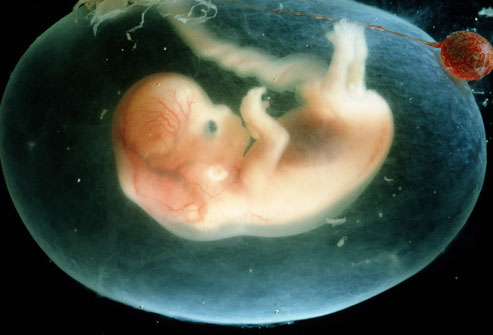 First trimester
Embryological and early fetal development, rudiments of organs appear.

Second trimester
Development of organs and organ systems, fetus starts to look human.

Third trimester
Rapid fetal growth, deposition of adipose tissue, organs become functional.
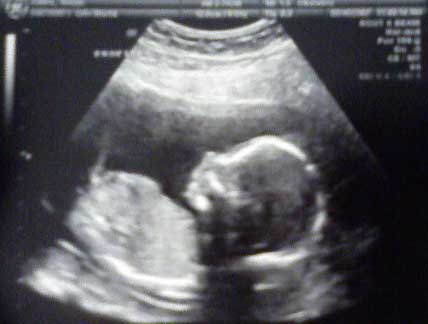 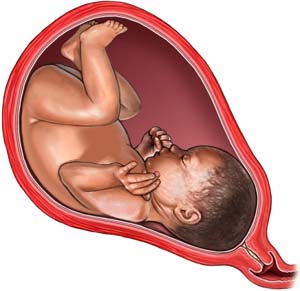 [Speaker Notes: Retrieved from http://img.webmd.com/dtmcms/live/webmd/consumer_assets/site_images/articles/health_tools/conception_slideshow/PRinc_rm_photo_of_7-8_week_embryo.jpg, 2016
Retrieved from http://www.babymed.com/sites/default/files/US_Fetus_14_weeks%20%281%29.jpg, 2016
Retrieved from http://www.everybody.co.nz/admin/UserImages/a1c7818a-ffff-4cab-b852-3a7750f3c73c.jpg, 2016]
28
Embryogenesis
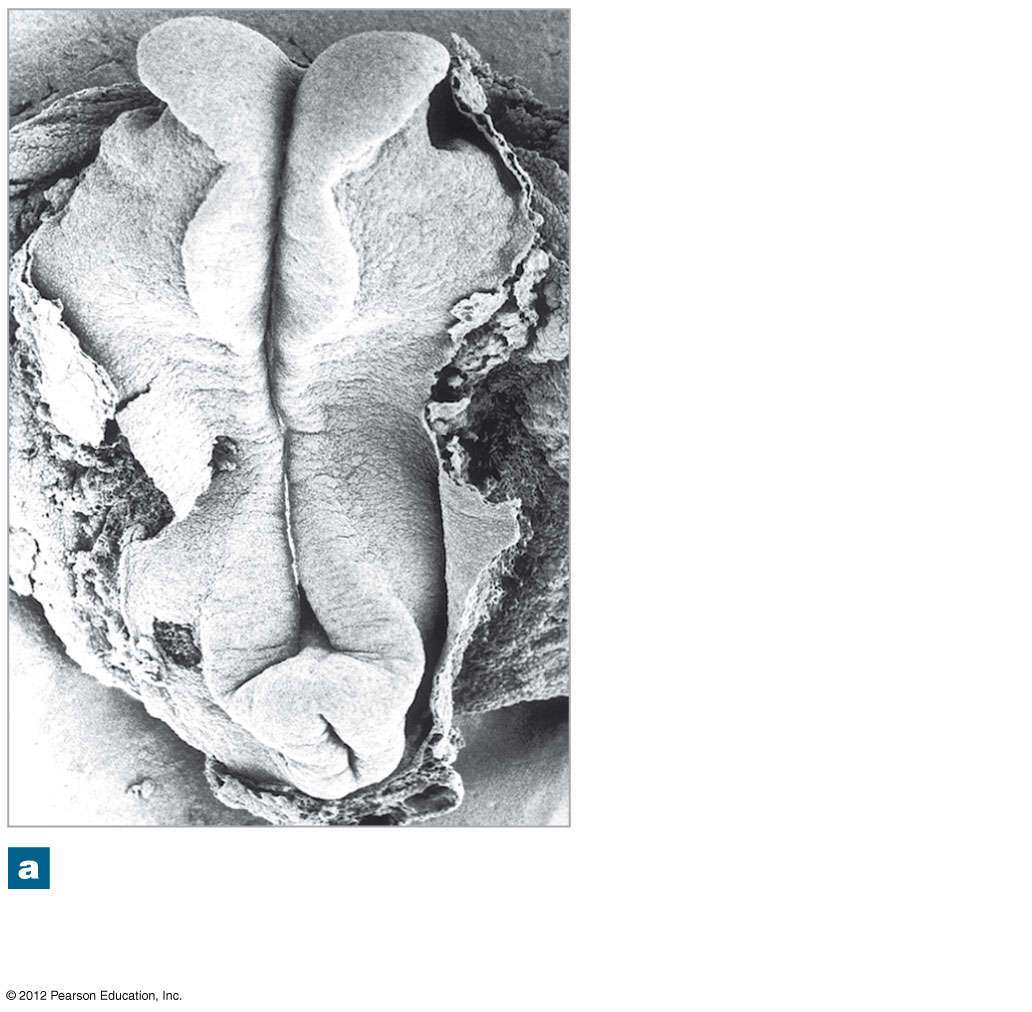 .
Begins shortly after gastrulation. ->PRIMARY GERM LAYERS
Embryo body begins to separate from embryonic disc.
Embryo body and internal organs start to form.
Folding, differential growth of disc form bulge projecting into amniotic cavity.
Head fold
Tail fold
First 12 weeks critical in establishing basis for organogenesis.
Process of organ formation.
Week 2
[Speaker Notes: Martini Fundamentals of A&P 9e]
29
First Trimester: Week 4
[Speaker Notes: Martini Fundamentals of A&P 9e]
30
First Trimester: Week 8
[Speaker Notes: Martini Fundamentals of A&P 9e]
31
First Trimester: Week 12
[Speaker Notes: Martini Fundamentals of A&P 9e]
32
First Trimester
4 distinct processes…
Cleavage
Implantation
Placentation
Embryogenesis
Most dangerous period in prenatal life.
40% of conceptions survive past first trimester.
[Speaker Notes: Cleavage 
Sequence of cell divisions begins immediately after fertilization
Zygote becomes a pre-embryo developing into multicellular blastocyst
Ends with blastocyst contacting uterine wall
 
Implantation
Begins with attachment of blastocyst to endometrium
Sets stage for formation of vital embryonic structures
 
Placentation
Occurs as blood vessels form around periphery of blastocyst and placenta develops
 
Embryogenesis
Formation of viable embryo
Establishes foundations for all major organ systems
40% chance success

Retrieved from http://gdhr.wa.gov.au/documents/10184/129074/Preg_First+Tri_Teachers+Sheet.jpg/666cf7be-e55b-4111-982e-5daca6199284?t=1405522038418/, 2015]
33
The Fetus: Second and Third Trimesters
Fetus grows faster that surrounding placenta during second trimester.
Organ systems ready to perform normal functions independently in third trimester.
[Speaker Notes: Martini Fundamentals of A&P 9e]
34
The Mother: Second and Third Trimesters
Growth of the Uterus and Fetus
[Speaker Notes: Martini Fundamentals of A&P 7e]
35
Changes in Maternal System
↑ Respiratory Rate, TV.
↑ Maternal blood volume (up to 50%).
↑ Maternal nutrient requirements (climb 10-30%).
↑ Maternal GFR (increases by ~ 50%).
↑ Size of uterus (7.5 cm, 30 g – 30 cm 1,100 g).
↑ Mammary glands, breasts.
True labor.
False labor.
Labor contractions.
[Speaker Notes: False labor 
Occasional spasms in uterine musculature
Contractions not regular or persistent

True labor 
Results from biochemical and mechanical factors
Continues due to positive feedback

Labor contractions 
Begin in myometrium

Martini Fundamentals of A&P]
36
Development…..Gradual and Continuous Process From Fertilization to Maturity
Embryological Development 
Occurs first 2 months after fertilization.
Study of events known as embryology.

Fetal Development
Begins at the ninth week.
Continues until birth.
[Speaker Notes: Retrieved from https://online.science.psu.edu/sites/default/files/biol011/Fig-5-14-Human-Life-Cycle.jpg, 2016]
37
Factors Involved in Initiation of Labor and Delivery
[Speaker Notes: Hormones opposing progesterone leading to labor
Rising estrogen levels – initiate smooth muscle contractions toward labor
Rising Oxytocin levels – increase force and frequency of uterine contractions
Prostaglandin production – further stimulate muscle contractions
 
Martini Fundamentals of A&P 7e]
38
Lifes Greatest Miracle  
http://www.pbs.org/wgbh/nova/body/life-greatest-miracle.html
:41
6:50
15.10
26.48
40.24
43.49
50:17
39
Activities
Study and review all models of human development for structure identification.
Answer all associated questions in Survival Guide.
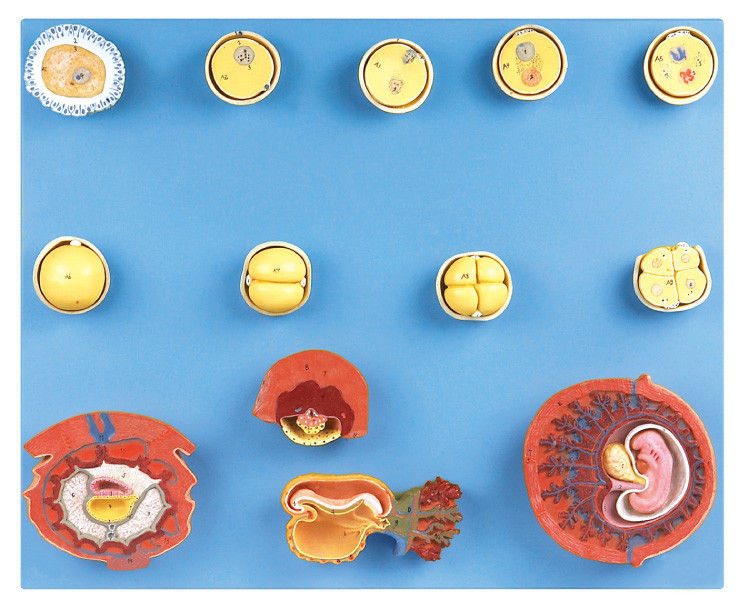 [Speaker Notes: Retrieved from http://www.medicaltrainingsimulators.com/photo/pl10665490-human_fertilization_and_intermediate_embryogeny_human_anatomy_model_with_stander.jpg, 2016]
40
Works Cited
Marieb, E. N. (2012). Essentials of human anatomy & physiology 
	(6th ed.). Boston: Pearson Education, Inc.
Marieb, E.N., Mitchell, S.J. & Smith, L.A. (2012). Human anatomy and physiology laboratory manual (10th ed.). Boston: Pearson Education, Inc.
Martini, F., Nath, J. & Bartholomew, E.F. (2012). Fundamentals of anatomy & physiology (9th ed.).  Boston: Pearson Education, Inc.
McPhee, J. & Papadakis, M. (2012) Current medical diagnosis & treatment (51st ed.). New York: McGraw Hill.
Patton, T. & Thibodeau, G. (2013). Anatomy & physiology (8th ed.). 
	St. Louis:Mosby Elsevier.
Saladin, K. S. (2012). Anatomy & physiology: The unity of form and function (6th ed.). New York: McGraw Hill.
Tortora, G.J. & Derrickson, B.H. (2012). Principles of anatomy and physiology (13th ed.). Hoboken, NJ: Wiley